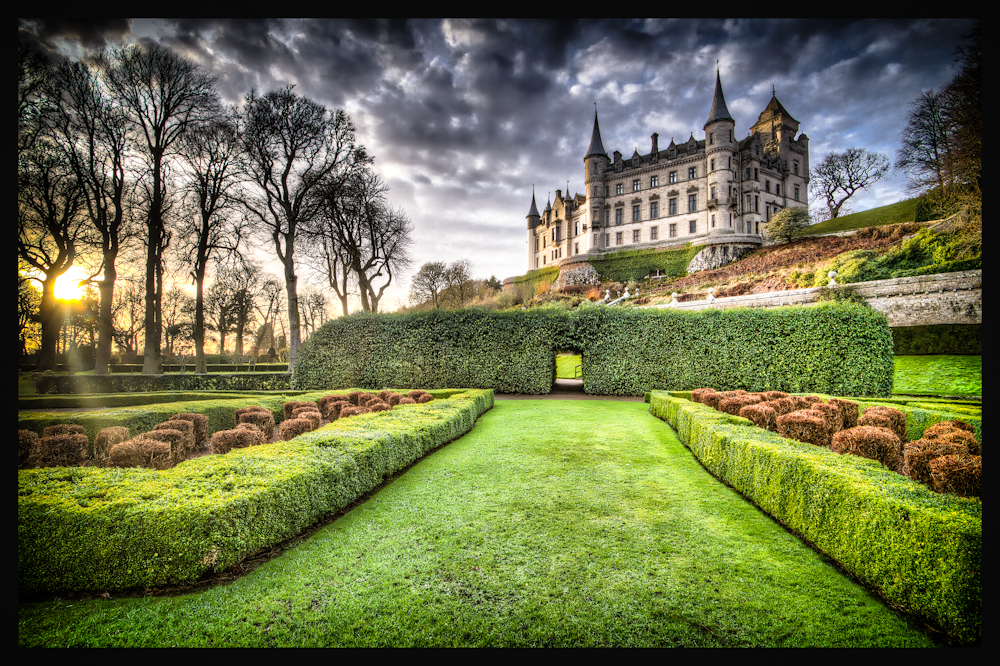 New Monarchies&Absolutism
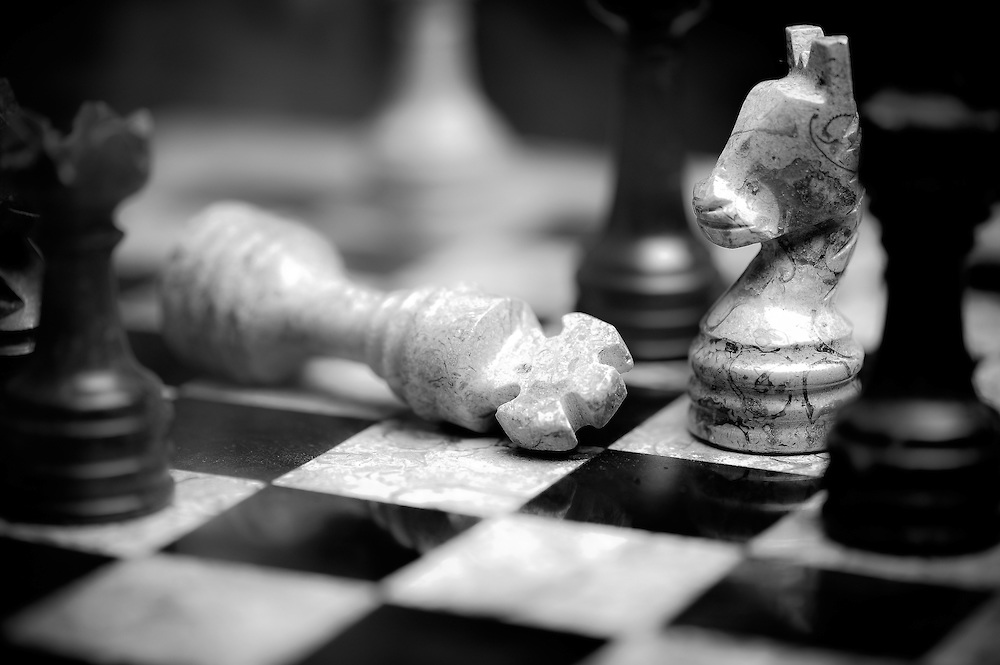 Medieval Kings faced many challenges and were constantly “checked” by:
The church
The Nobility
Representative bodies
Towns
Universities
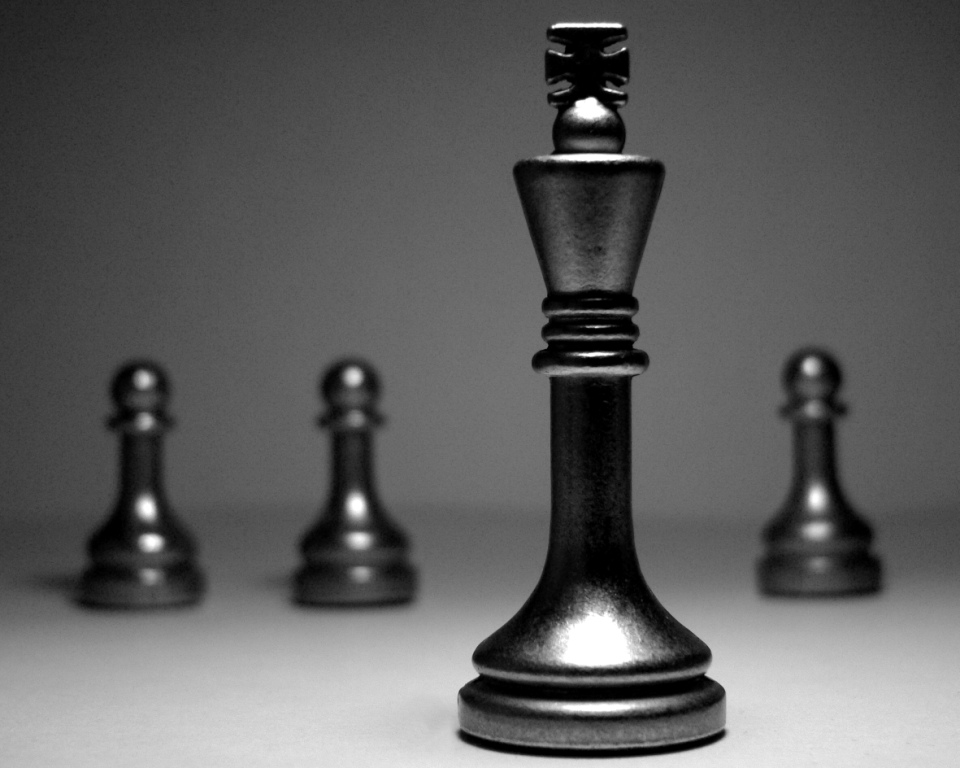 Absolutismthe idea or belief that the monarchy has unlimited authority
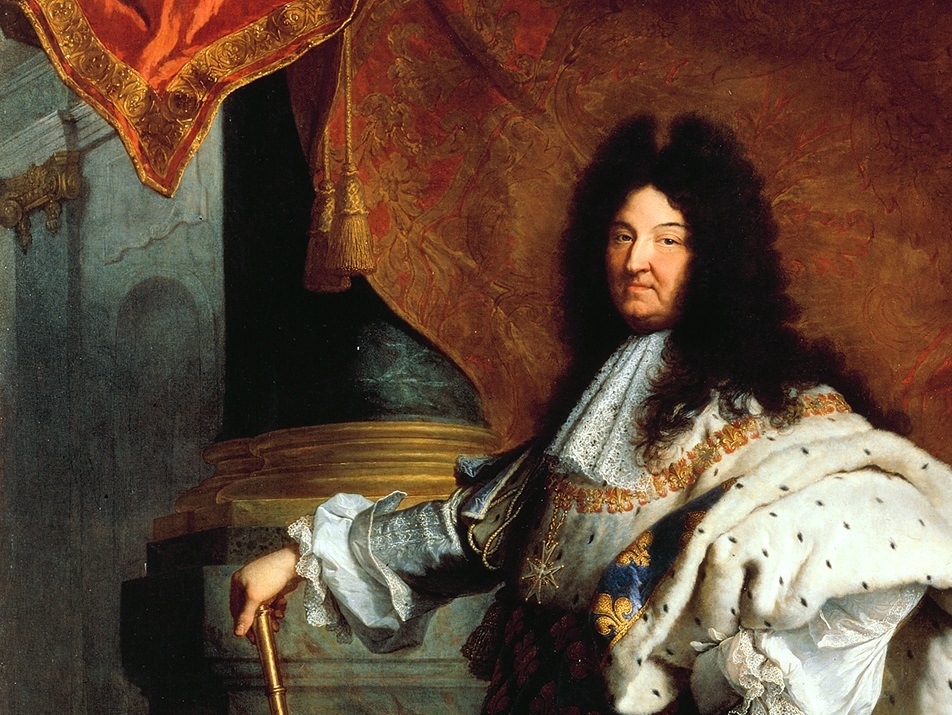 Louis XIV
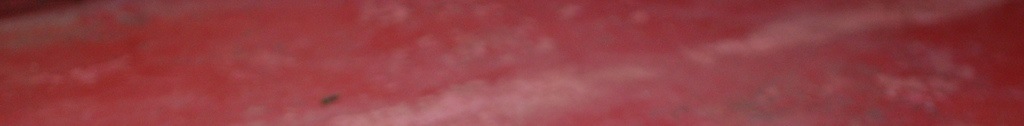 The Fronde
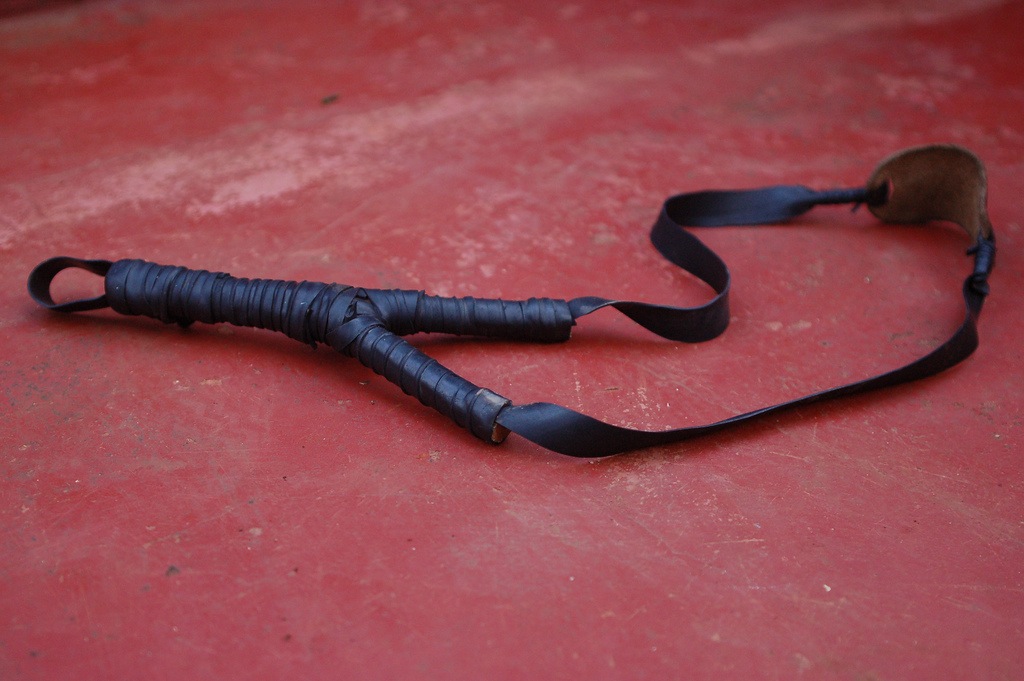 French for “sling”
French nobles and Parisian townspeople rebelled against Cardinal Mazarin.
Photo by whiteafrican
The Sun King
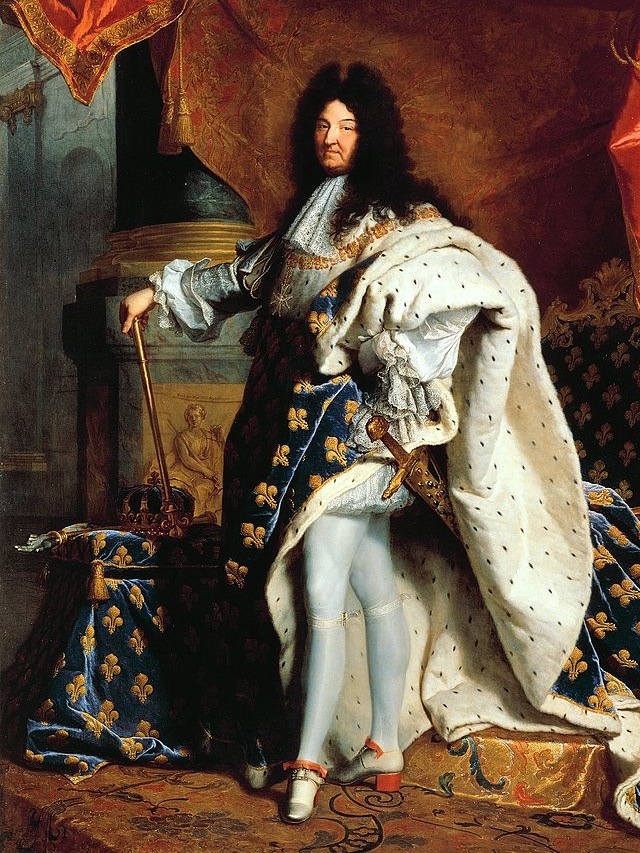 L’etat C’est Moi.
I 
am 
the State.
Une Roi
(One King)
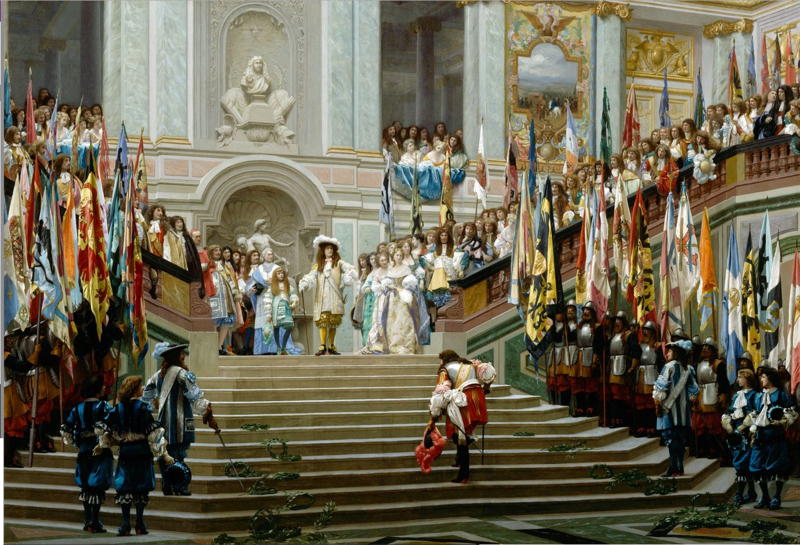 Louis put the nobles in their place.
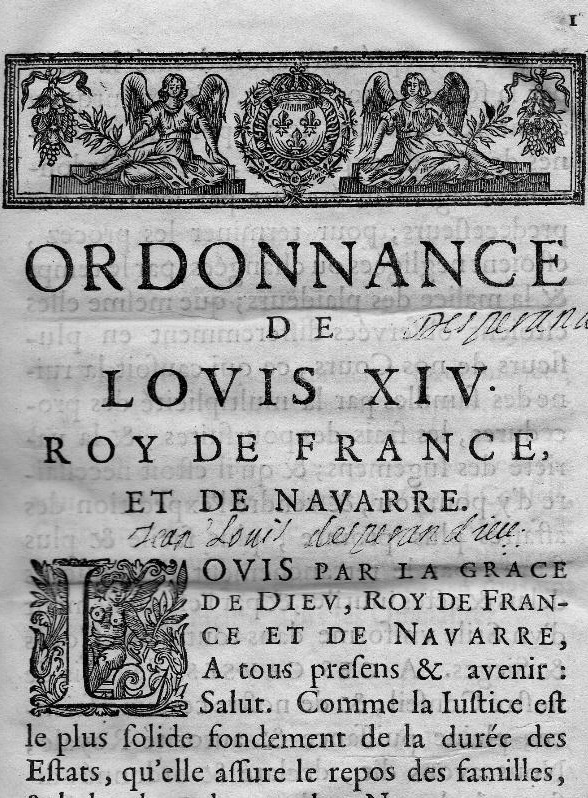 Une Loi
(One Law)
The Code Louis
Louis attempted to standardize the laws in France, which were based on regional customs.
Une Foi
(One Faith)
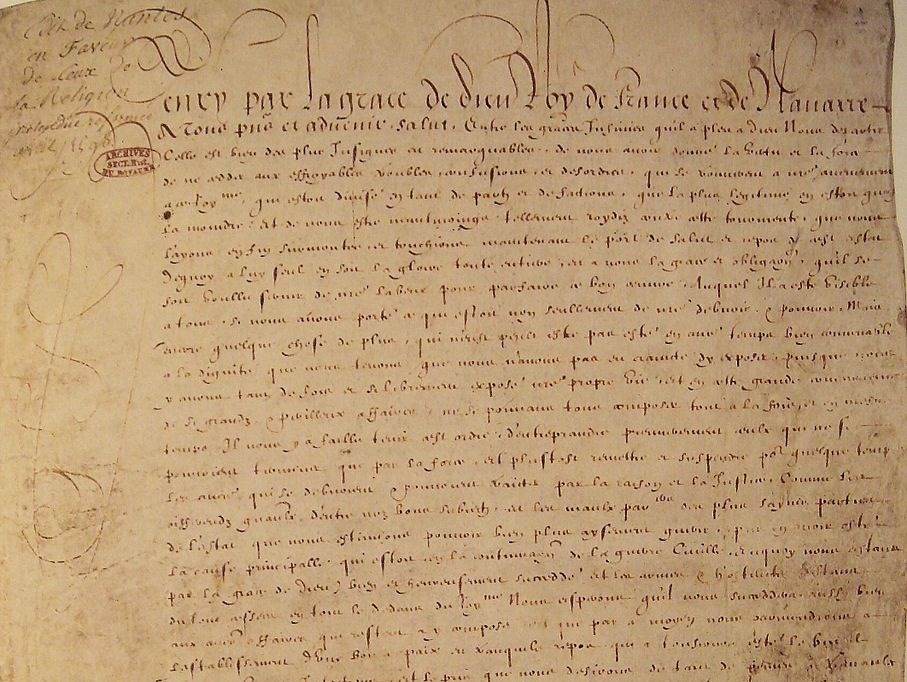 Edict of Nantes 
REVOKED
Wars of 
Louis XIV
10
11
12
13
14
Treaty of Utrect, 1713
Ended Louis efforts to dominate Europe
Allowed Philip V to remain on the throne of Spain, but stipulated that the crowns of Spain and France should never be worn by the same monarch
granted the Spanish Netherlands to the Austrian Habsburgs
Granted England a number of territories including Newfoundland, Nova Scotia, Gibraltar
15